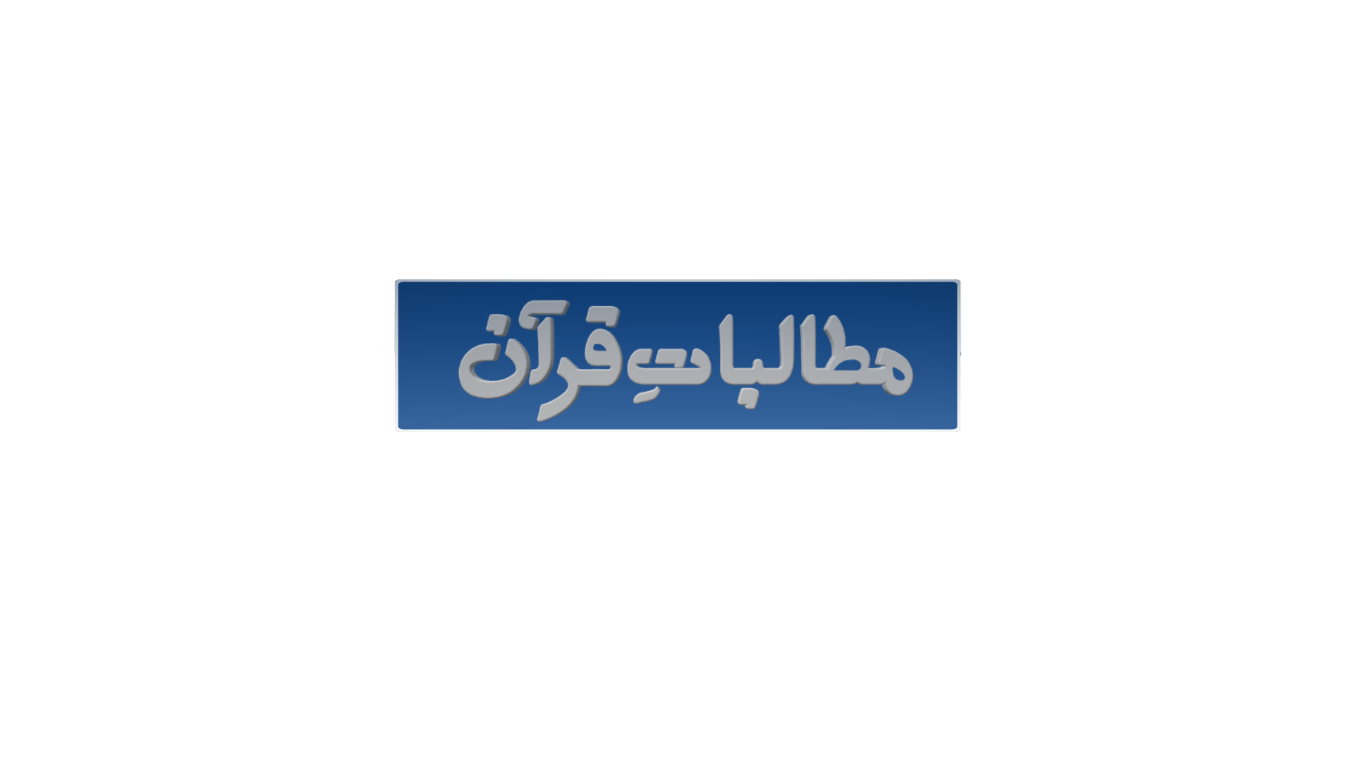 چھٹا حصہ: 
اُمّتِ مسلمہ کی ذمہ داریاں
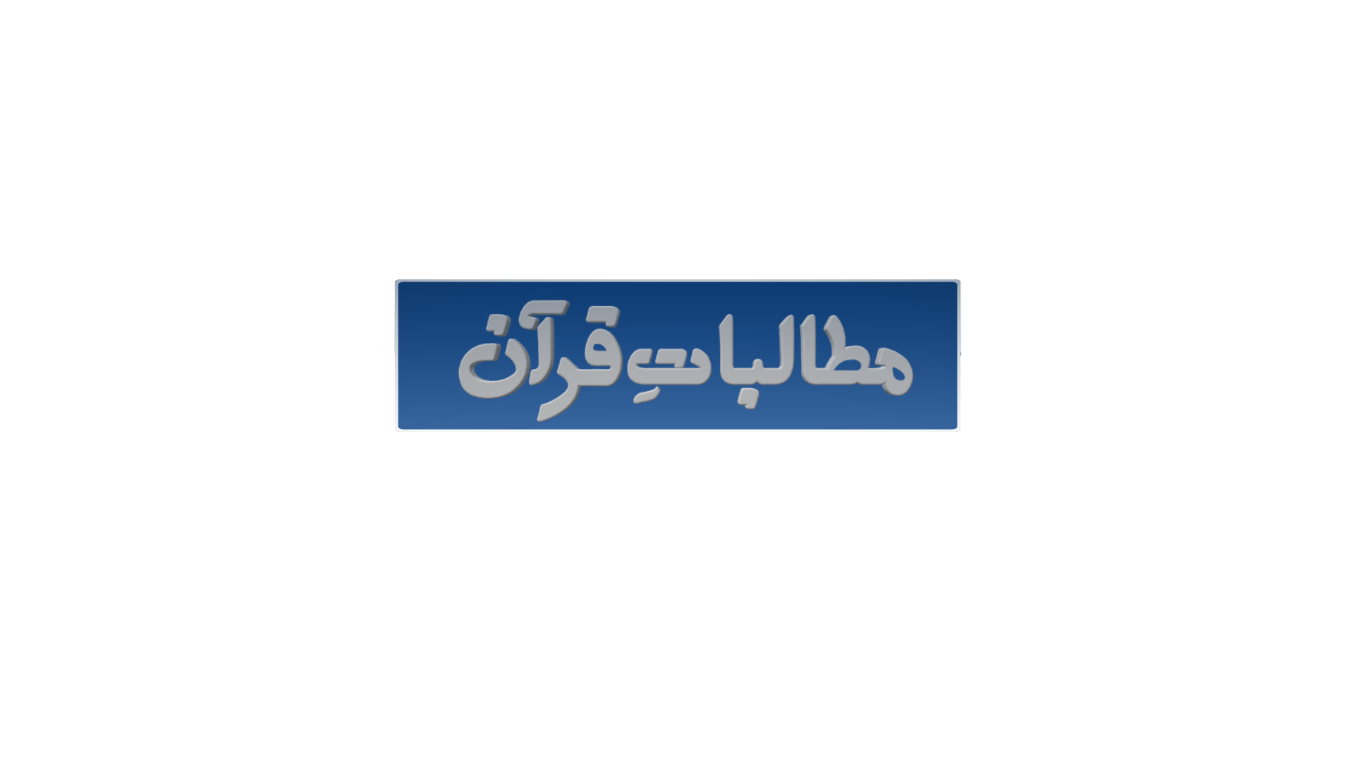 حصّہ ششم: درس دوم
"اُمّتِ مسلمہ کی ذمہ داریاں"
سورۃ الحدید آیات 12تا 19
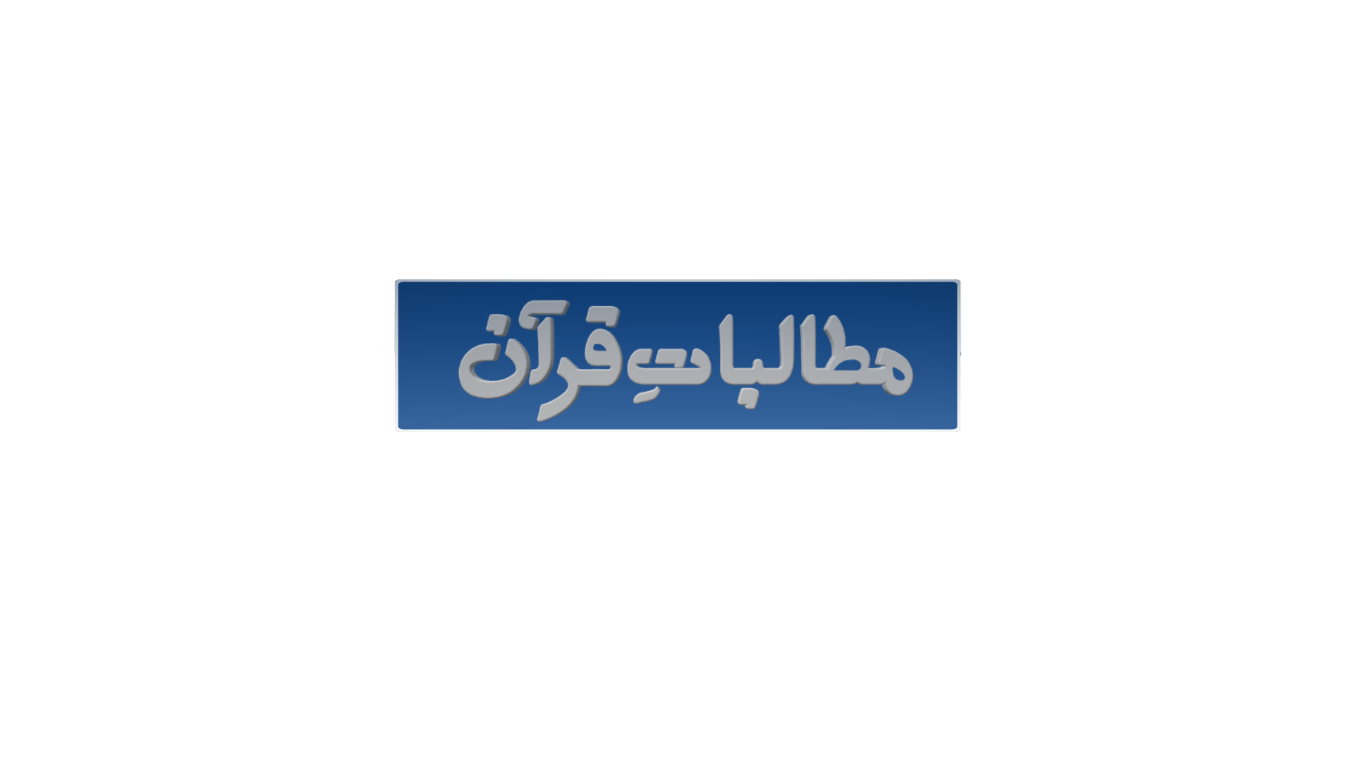 سورۃ الحدید
اَعُوْذُ بِاللّٰهِ مِنَ الشَّيْطٰنِ الرَّجِيْمِ۰۰	بِسْمِ اللّٰهِ الرَّحْمٰنِ الرَّحِيْمِ۰۰

يَوْمَ تَرَى الْمُؤْمِنِيْنَ وَ الْمُؤْمِنٰتِ يَسْعٰى نُوْرُهُمْ بَيْنَ اَيْدِيْهِمْ وَ بِاَيْمَانِهِمْ بُشْرٰىكُمُ الْيَوْمَ جَنّٰتٌ تَجْرِيْ مِنْ تَحْتِهَا الْاَنْهٰرُ خٰلِدِيْنَ فِيْهَا١ؕ 
ذٰلِكَ هُوَ الْفَوْزُ الْعَظِيْمُۚ۰۰۱۲
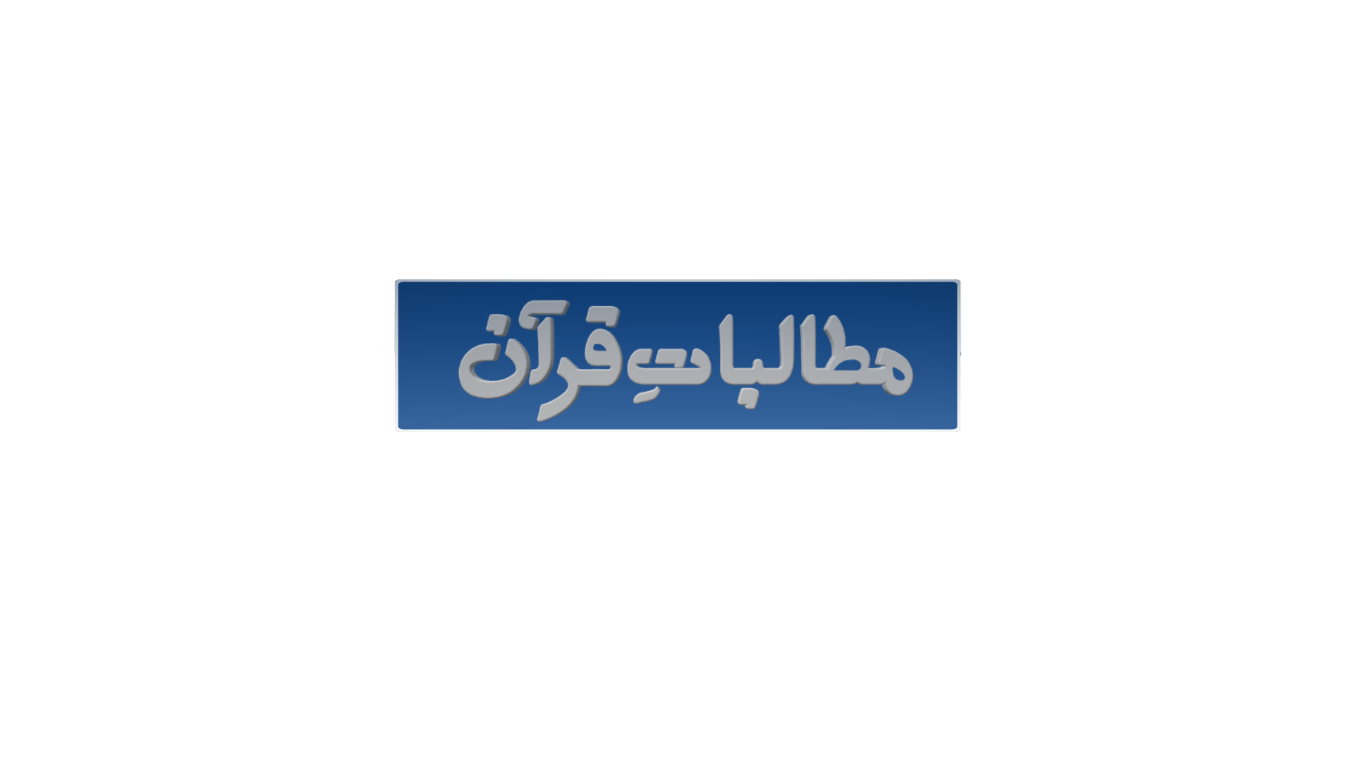 آیات کا تجزیہ
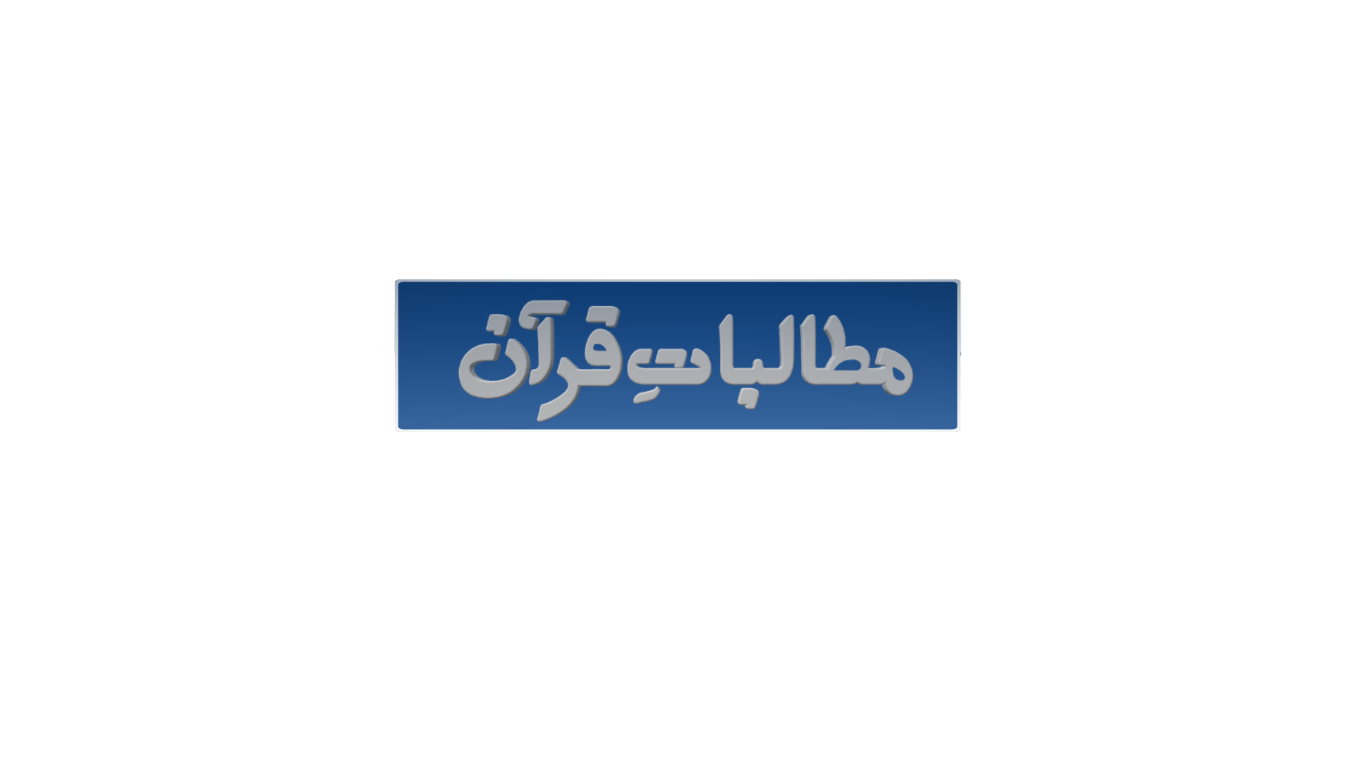 آیات 12 تا 15
دین کے تقاضے اور انجامِ آخرت
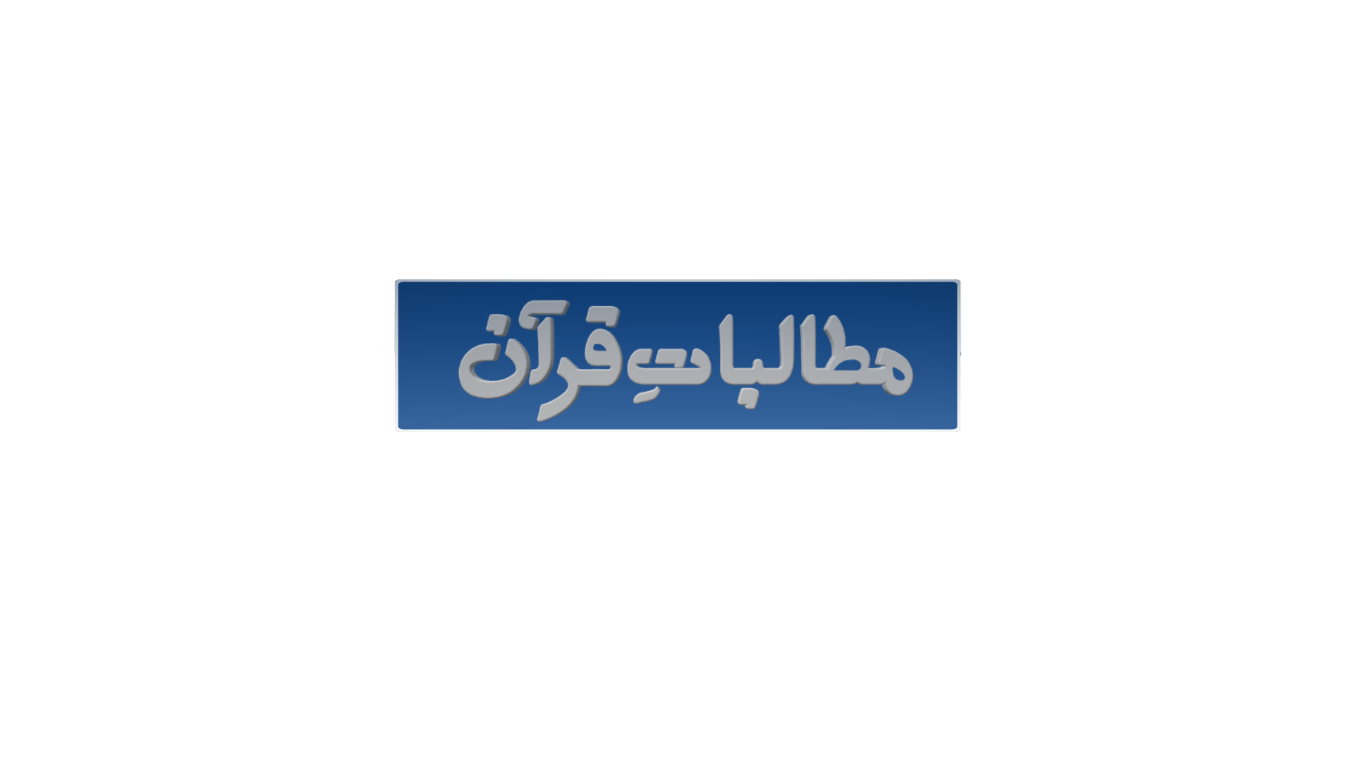 آیت 12
يَوْمَ تَرَى الْمُؤْمِنِيْنَ وَ الْمُؤْمِنٰتِ … (اے نبی) اُس روزآپ دیکھیں گے اہلِ ایمان مردوں اور عورتوں کو … يَسْعٰى نُوْرُهُمْ بَيْنَ اَيْدِيْهِمْ وَ بِاَيْمَانِهِمْ … دوڑتا ہوگا اُن کا نوراُن کے سامنے اور داہنی طرف … بُشْرٰىكُمُ الْيَوْمَ جَنّٰتٌ تَجْرِيْ مِنْ تَحْتِهَا الْاَنْهٰرُ … (کہا جائے گا) بشارت ہو تمہیں اُن باغات کی بہتی ہیں جن کے نیچے سے نہریں … خٰلِدِيْنَ فِيْهَا١ؕ … ہمیشہ رہنے والے ہوں گے اُن(باغات)میں… ذٰلِكَ هُوَ الْفَوْزُ الْعَظِيْمُۚ۰۰۱۲وہی ہے شاندار کامیابی۔
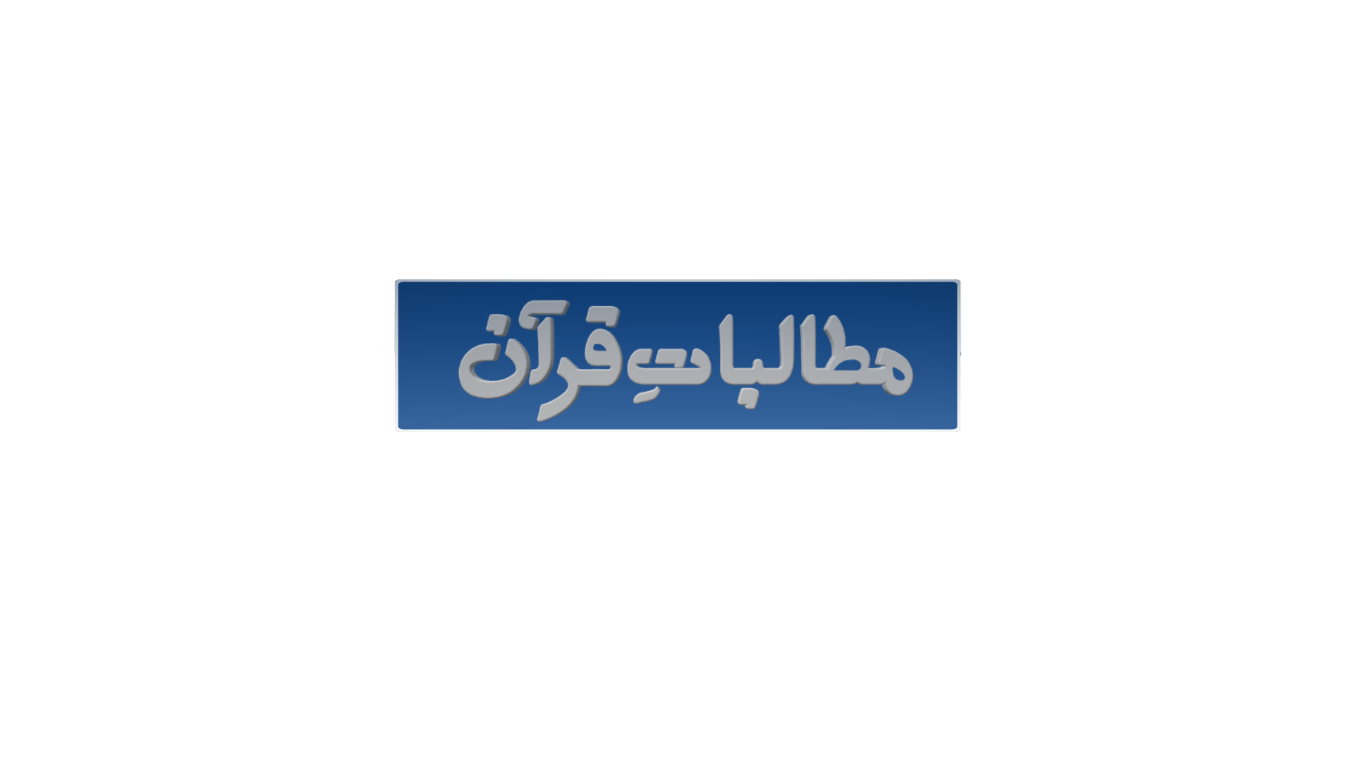 آیت 12
يَوْمَ تَرَى الْمُؤْمِنِيْنَ وَ الْمُؤْمِنٰتِ يَسْعٰى نُوْرُهُمْ بَيْنَ اَيْدِيْهِمْ وَ بِاَيْمَانِهِمْ بُشْرٰىكُمُ الْيَوْمَ جَنّٰتٌ تَجْرِيْ مِنْ تَحْتِهَا الْاَنْهٰرُ خٰلِدِيْنَ فِيْهَا١ؕ ذٰلِكَ هُوَ الْفَوْزُ الْعَظِيْمُۚ۰۰۱۲
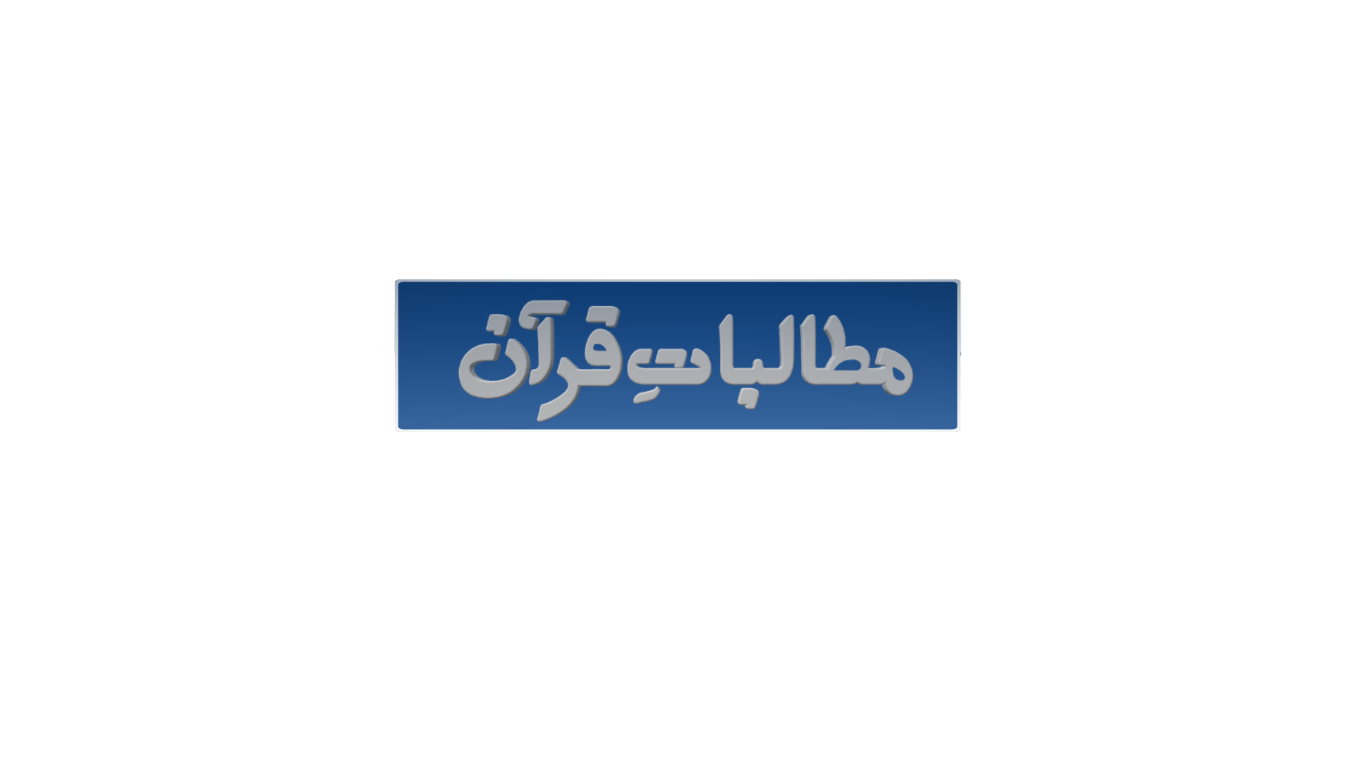 آیت 13
يَوْمَ يَقُوْلُ الْمُنٰفِقُوْنَ وَ الْمُنٰفِقٰتُ لِلَّذِيْنَ اٰمَنُوا … اُس روزکہیں گے منافق مر د اور عورتیں ایمان والوں سے … انْظُرُوْنَا نَقْتَبِسْ مِنْ نُّوْرِكُمْ١ۚ … ہمارا انتظار کرو تاکہ ہم لے لیں تمہارے نور میں سے کچھ حصہ … قِيْلَ ارْجِعُوْا وَرَآءَكُمْ فَالْتَمِسُوْا نُوْرًا١ؕ … کہا جائے گا لوٹ جاوٴ اپنے پیچھے(دنیا میں) اور تلاش کرو نور … فَضُرِبَ بَيْنَهُمْ بِسُوْرٍ لَّهٗ بَابٌ١ؕ … پھرحائل کردی جائے گی اُن کے درمیان ایک دیوار جس میں ہوگا ایک دروازہ … بَاطِنُهٗ فِيْهِ الرَّحْمَةُ وَ ظَاهِرُهٗ مِنْ قِبَلِهِ الْعَذَابُؕ۰۰۱۳اُس(دیوار) کی اندرونی جانب رحمت ہوگی اور اُس کے سامنے باہر کی جانب عذاب ہوگا۔
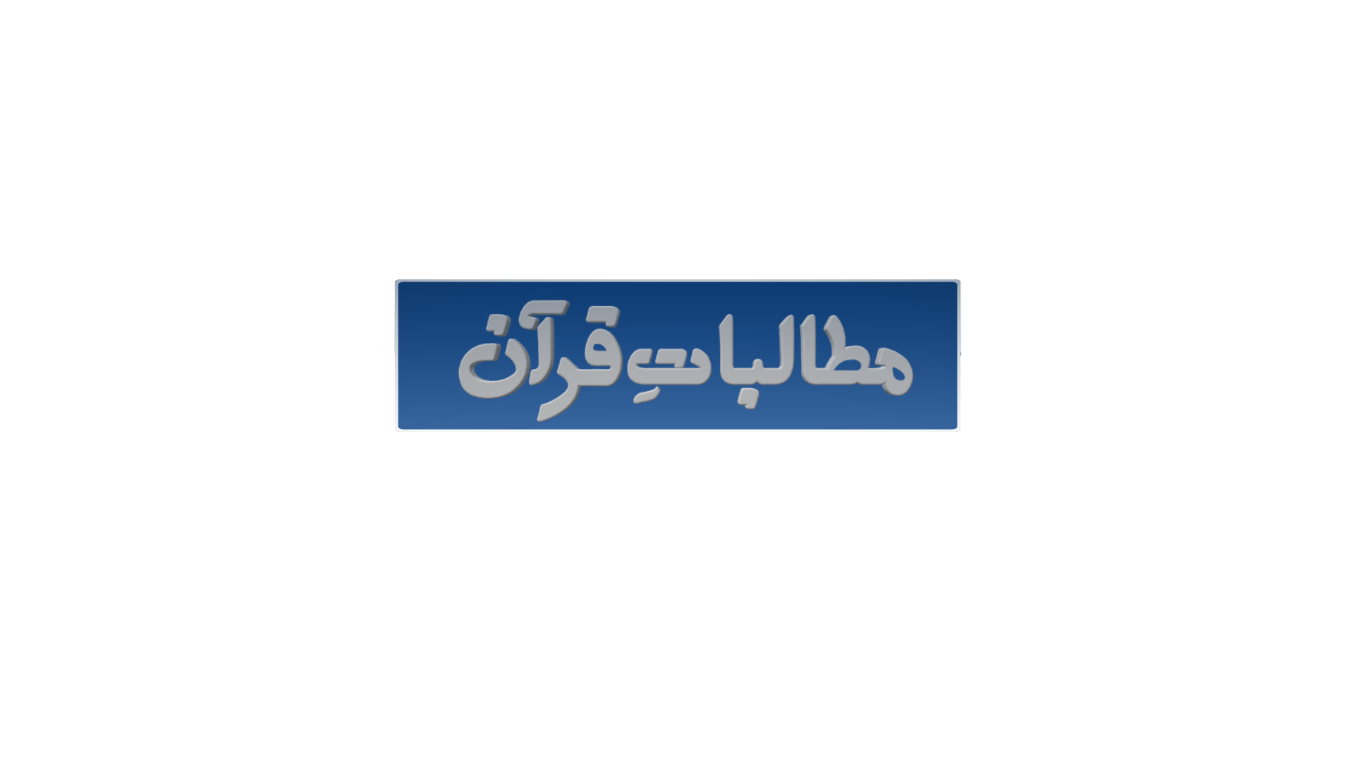 آیت 13
يَوْمَ يَقُوْلُ الْمُنٰفِقُوْنَ وَ الْمُنٰفِقٰتُ لِلَّذِيْنَ اٰمَنُوا انْظُرُوْنَا نَقْتَبِسْ مِنْ نُّوْرِكُمْ١ۚ قِيْلَ ارْجِعُوْا وَرَآءَكُمْ فَالْتَمِسُوْا نُوْرًا١ؕ فَضُرِبَ بَيْنَهُمْ بِسُوْرٍ لَّهٗ بَابٌ١ؕ بَاطِنُهٗ فِيْهِ الرَّحْمَةُ وَ ظَاهِرُهٗ مِنْ قِبَلِهِ الْعَذَابُؕ۰۰۱۳
"تین جگہ تو کوئی کسی کو یاد نہیں کرے گا: ایک وزنِ اعمال کے وقت، دوسرے اعمالناموں کے ملنے کے وقت 
اور تیسرے پل صراط پر "۔  (ابوداؤد)
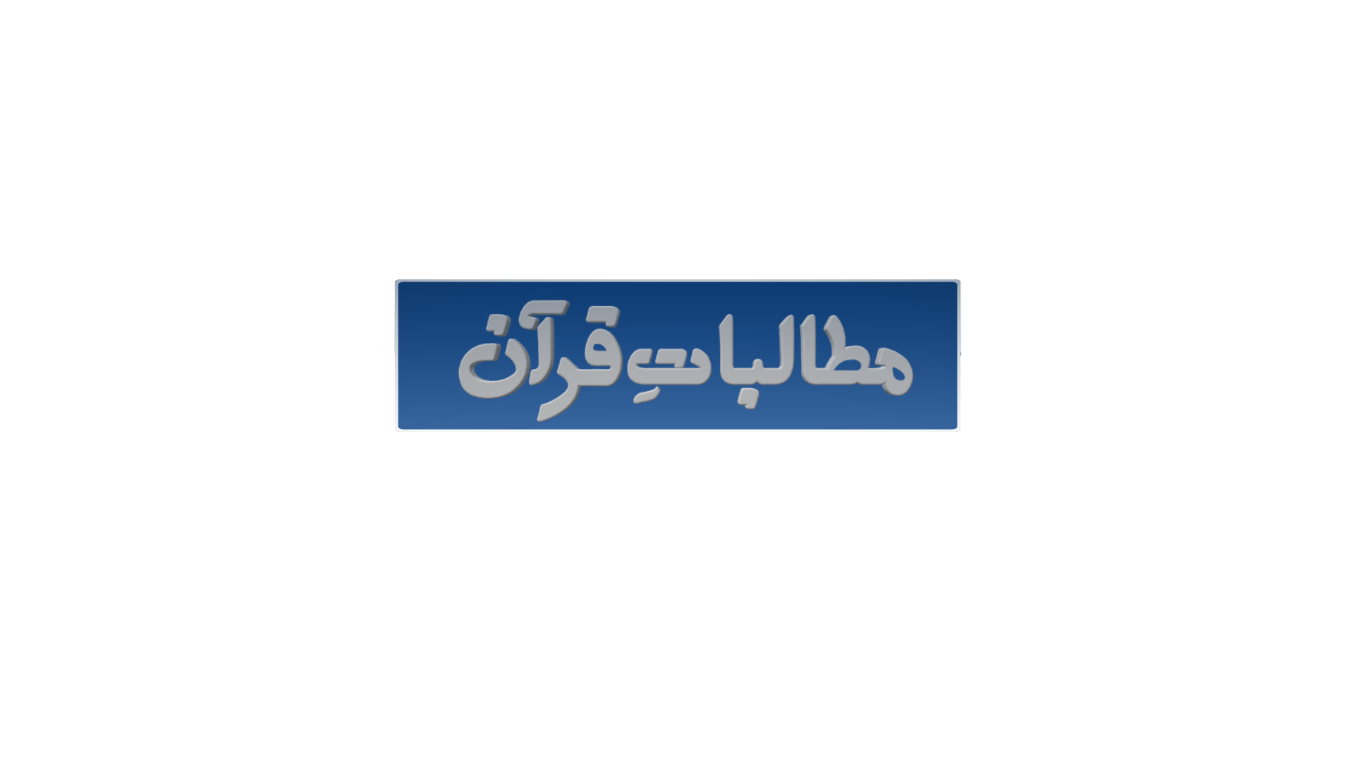 آیت 14
يُنَادُوْنَهُمْ اَلَمْ نَكُنْ مَّعَكُمْ١ؕ … وہ(منافقین) پکاریں گے اُن(اہل ایمان) کو کیا ہم (دنیا میں) تمہارے ساتھ نہ تھے؟ … قَالُوْا بَلٰى … وہ(مسلمان)جواب دیں گے کیوں نہیں! … وَ لٰكِنَّكُمْ فَتَنْتُمْ اَنْفُسَكُمْ … اورلیکن تم نے خود کو (دنیا کی محبت کے) فتنہ میں ڈالا … وَ تَرَبَّصْتُمْ … اور تم (ہمارے احکامات پر عمل کے حوالے سے) تاخیر کرتے رہے … وَ ارْتَبْتُمْ … اورتم (جزا و سزاکے حوالے سے) شک میں پڑ گئے … وَ غَرَّتْكُمُ الْاَمَانِيُّ … اور تمہیں کچھ خوش کن خواہشات نے دھوکہ میں ڈال دیا … حَتّٰى جَآءَ اَمْرُ اللّٰهِ … یہاں تک کہ اللہ کا حکم(تمہاری موت کا فیصلہ) آ پہنچا … وَ غَرَّكُمْ بِاللّٰهِ الْغَرُوْرُ۰۰۱۴اور اللہ کے بارے میں تمہیں ایک بڑے دغا باز (شیطان) نے دھوکہ دیا۔
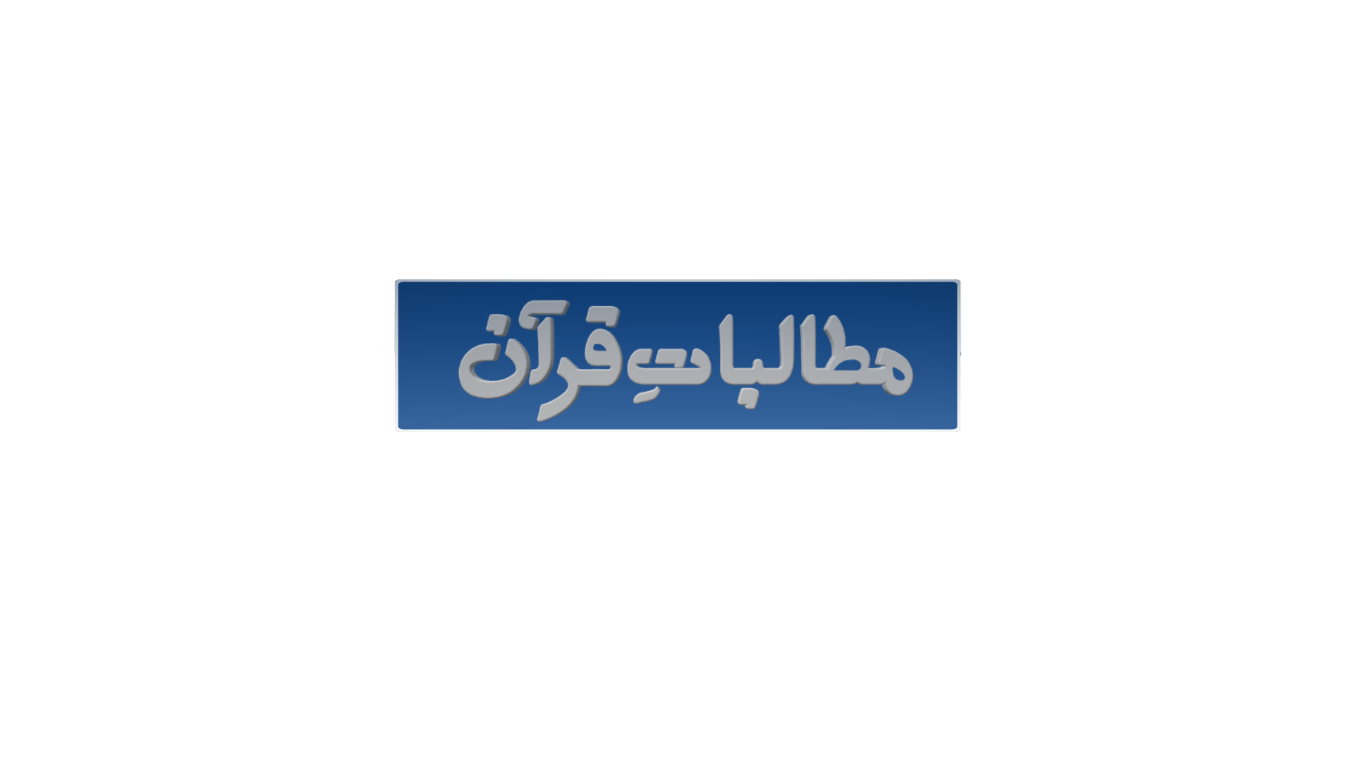 آیت 14
يُنَادُوْنَهُمْ اَلَمْ نَكُنْ مَّعَكُمْ١ؕ قَالُوْا بَلٰى وَ لٰكِنَّكُمْ فَتَنْتُمْ اَنْفُسَكُمْ وَ تَرَبَّصْتُمْ وَ ارْتَبْتُمْ وَ غَرَّتْكُمُ الْاَمَانِيُّ حَتّٰى جَآءَ اَمْرُ اللّٰهِ وَ غَرَّكُمْ بِاللّٰهِ الْغَرُوْرُ۰۰۱۴
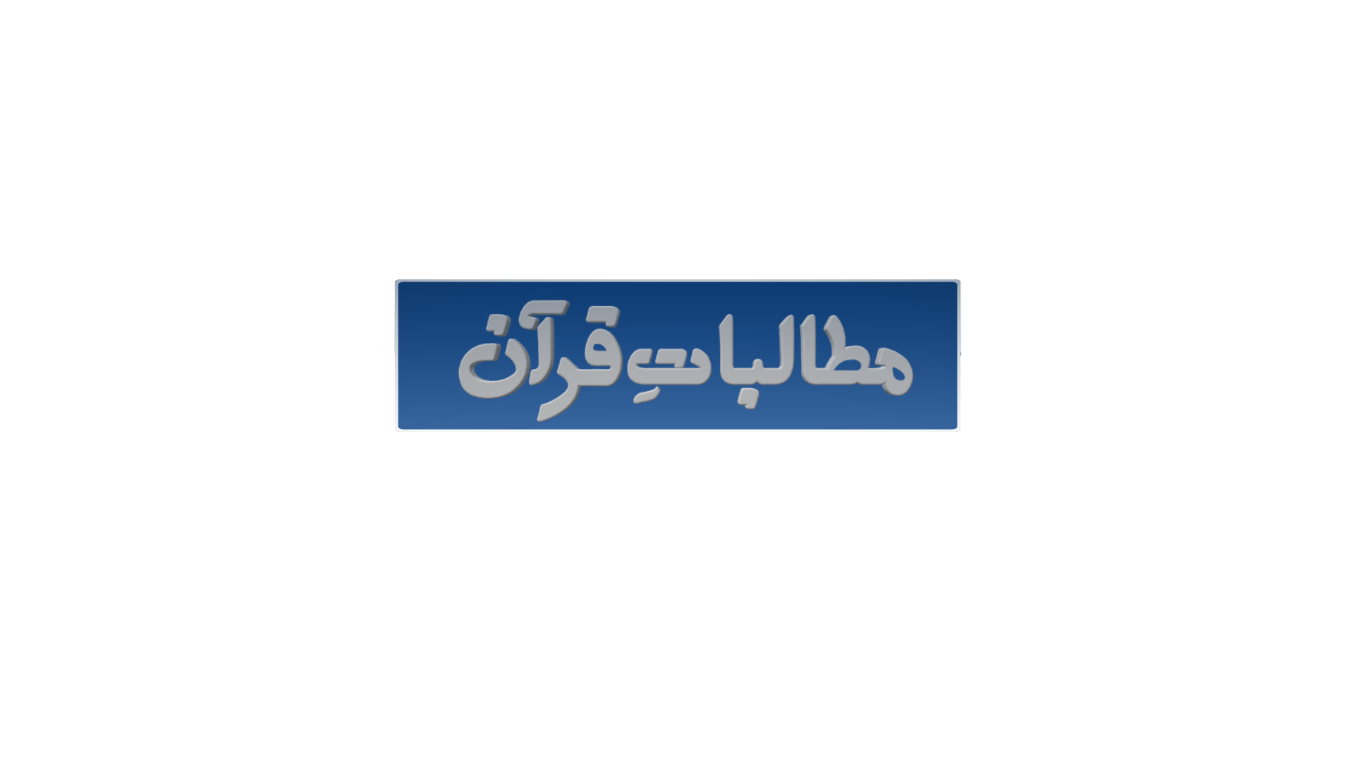 آیت 14
يُنَادُوْنَهُمْ اَلَمْ نَكُنْ مَّعَكُمْ١ؕ قَالُوْا بَلٰى وَ لٰكِنَّكُمْ فَتَنْتُمْ اَنْفُسَكُمْ وَ تَرَبَّصْتُمْ وَ ارْتَبْتُمْ وَ غَرَّتْكُمُ الْاَمَانِيُّ حَتّٰى جَآءَ اَمْرُ اللّٰهِ وَ غَرَّكُمْ بِاللّٰهِ الْغَرُوْرُ۰۰۱۴
نَبِّئْ عِبَادِيْۤ اَنِّيْۤ اَنَا الْغَفُوْرُ الرَّحِيْمُۙ۰۰۴۹ وَ اَنَّ عَذَابِيْ هُوَ الْعَذَابُ الْاَلِيْمُ۰۰۵۰ (الحجر: 49-50)
"(اے نبی !) میرے بندوں کو بتا دیجئے کہ میں بڑا بخشنے والا (اور) مہربان ہوں اور یہ کہ میرا عذاب بھی 
دردناک عذاب ہے۔"۔
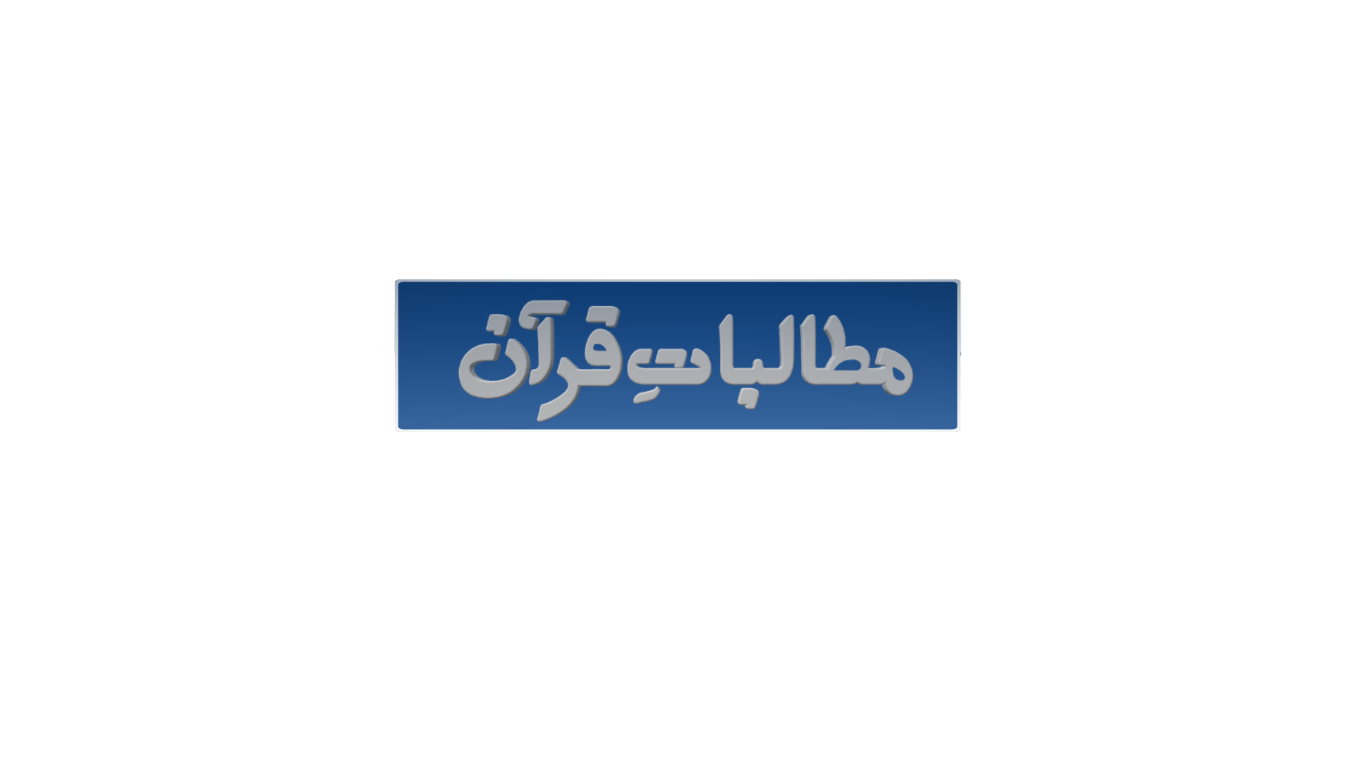 آیت 15
فَالْيَوْمَ لَا يُؤْخَذُ مِنْكُمْ فِدْيَةٌ … پس(اے منافقو!) آج تم سے کوئی فدیہ قبول نہ کیا جائے گا … وَّ لَا مِنَ الَّذِيْنَ كَفَرُوْا١ؕ … اور نہ ہی اُن سے جنہوں نے کفر کیا … مَاْوٰىكُمُ النَّارُ١ؕ … تمہارا ٹھکانہ آگ ہے … هِيَ مَوْلٰىكُمْ١ؕ … 
وہی تمہاری ساتھی ہے … وَ بِئْسَ الْمَصِيْرُ۰۰۱۵اور وہ لوٹنے کی بہت بری جگہ ہے۔
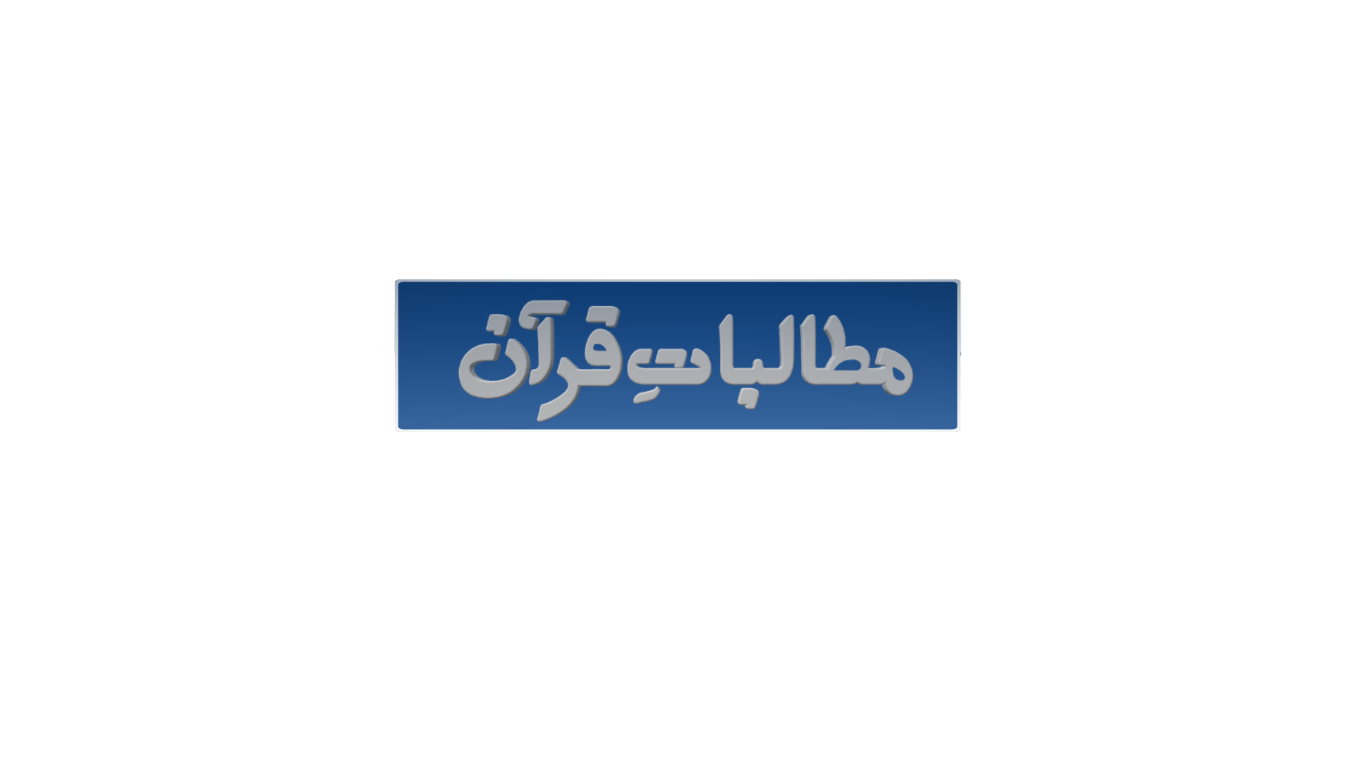 آیات 16 تا 19
قُربِ الٰہی کے حصول کا راستہ
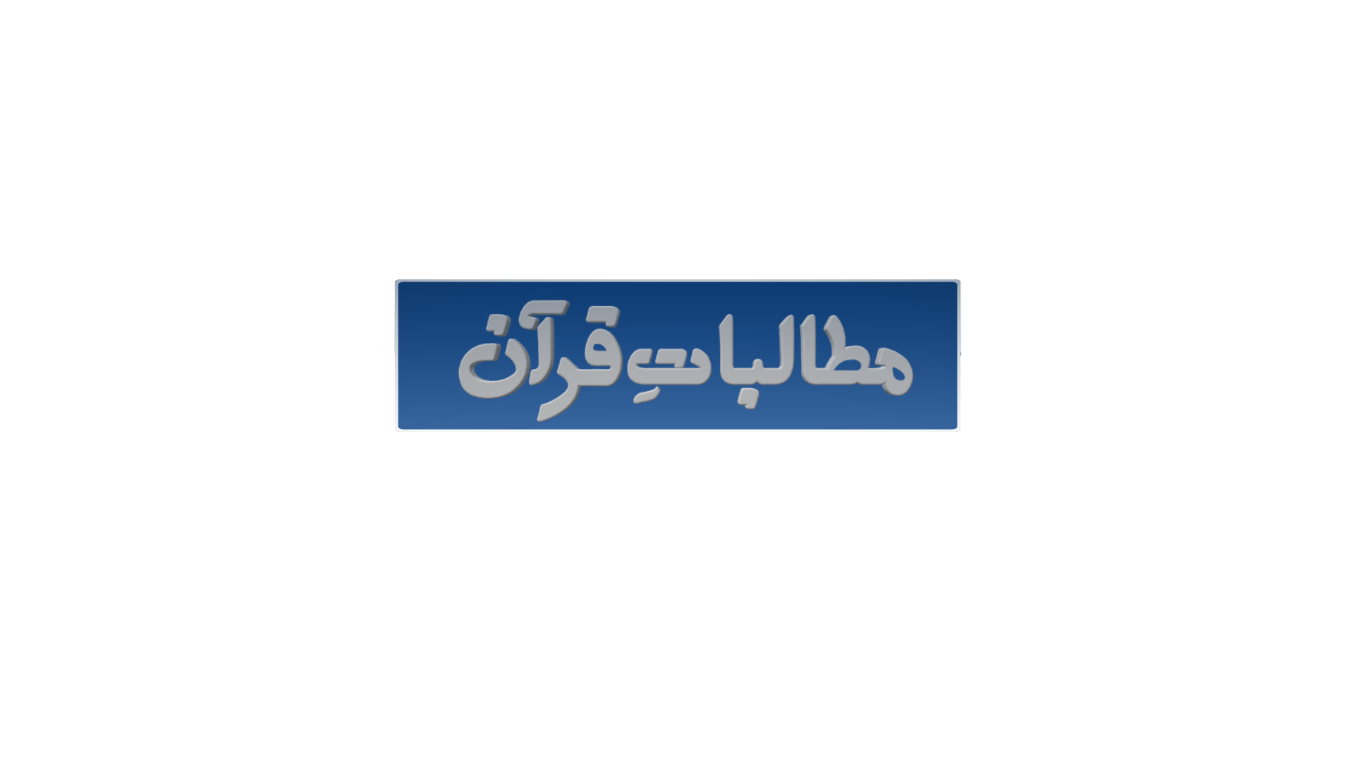 آیت 16
اَلَمْ يَاْنِ لِلَّذِيْنَ اٰمَنُوْۤا … کیا اب بھی وقت نہیں آیا مومنوں کے لیے … اَنْ تَخْشَعَ قُلُوْبُهُمْ لِذِكْرِ اللّٰهِ … کہ گڑگڑائیں اُن کے دل اللہ کی یاد سے … وَ مَا نَزَلَ مِنَ الْحَقِّ١ۙ … اور اُس سے جو نازل ہوا ہے حق میں سے … وَ لَا يَكُوْنُوْا كَالَّذِيْنَ اُوْتُوا الْكِتٰبَ مِنْ قَبْلُ … اور وہ نہ ہو جائیں اُن کی طرح جن کو کتابیں دی گئی تھیں اِس سے پہلے … فَطَالَ عَلَيْهِمُ الْاَمَدُ … پھر اُن پر زمانہ طویل گزر گیا(غفلت میں) … فَقَسَتْ قُلُوْبُهُمْ١ؕ … تو سخت ہو گئے اُن کے دل … وَ كَثِيْرٌ مِّنْهُمْ فٰسِقُوْنَ۰۰۱۶اور اُن میں سے اکثر نافرمان ہیں۔
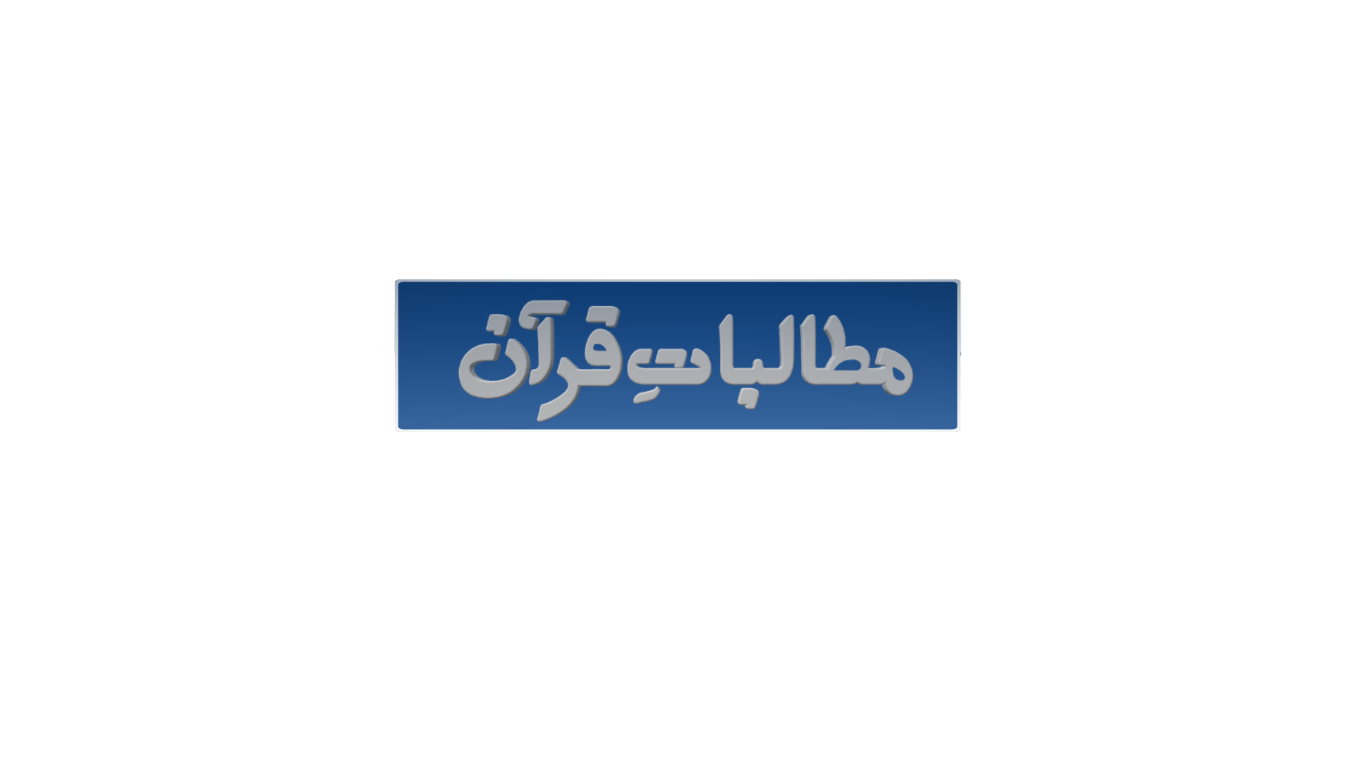 آیت 16
اَلَمْ يَاْنِ لِلَّذِيْنَ اٰمَنُوْۤا اَنْ تَخْشَعَ قُلُوْبُهُمْ لِذِكْرِ اللّٰهِ وَ مَا نَزَلَ مِنَ الْحَقِّ١ۙ وَ لَا يَكُوْنُوْا كَالَّذِيْنَ اُوْتُوا الْكِتٰبَ مِنْ قَبْلُ فَطَالَ عَلَيْهِمُ الْاَمَدُ فَقَسَتْ قُلُوْبُهُمْ١ؕ وَ كَثِيْرٌ مِّنْهُمْ فٰسِقُوْنَ۰۰۱۶
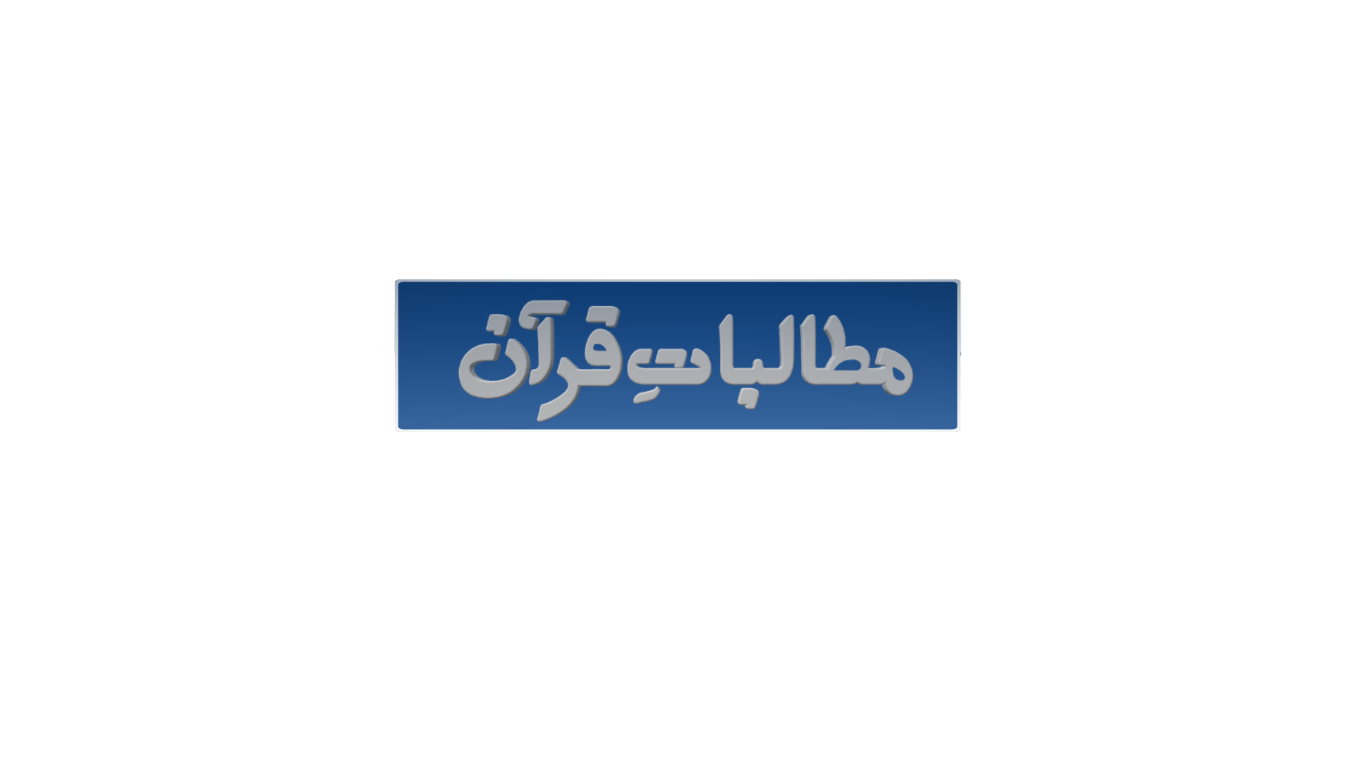 آیت 17
اِعْلَمُوْۤا اَنَّ اللّٰهَ يُحْيِ الْاَرْضَ بَعْدَ مَوْتِهَا١ؕ … جان لو کہ اللہ زندہ کرتا ہے زمین کو اُس کے مرنے کے بعد … 
قَدْ بَيَّنَّا لَكُمُ الْاٰيٰتِ لَعَلَّكُمْ تَعْقِلُوْنَ۰۰۱۷ ہم نے کھول کھول کر بیان کر دی ہیں اپنی نشانیاں تاکہ تم سمجھو۔
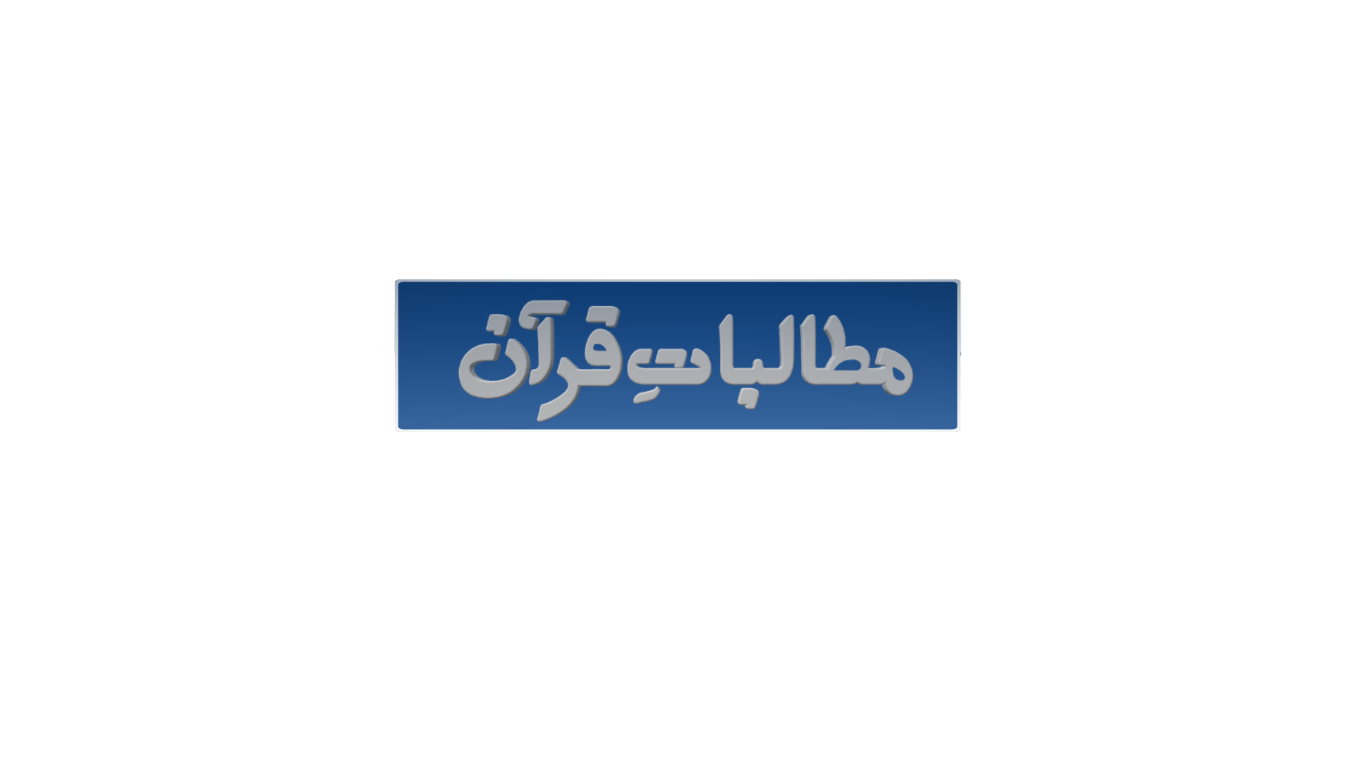 آیت 18
اِنَّ الْمُصَّدِّقِيْنَ وَ الْمُصَّدِّقٰتِ … بے شک صدقہ کرنے والے مرد اور صدقہ کرنے والی عورتیں … وَ اَقْرَضُوا اللّٰهَ قَرْضًا حَسَنًا … اور جنہوں نے اللہ کوقرض دیا اچھا قرض … يُّضٰعَفُ لَهُمْ وَ لَهُمْ اَجْرٌ كَرِيْمٌ۰۰۱۸ دوچند کیا جائے گا اُن کے لیے اِس( انفاق) کواور اُن کے لیے عزت کا صلہ ہے۔
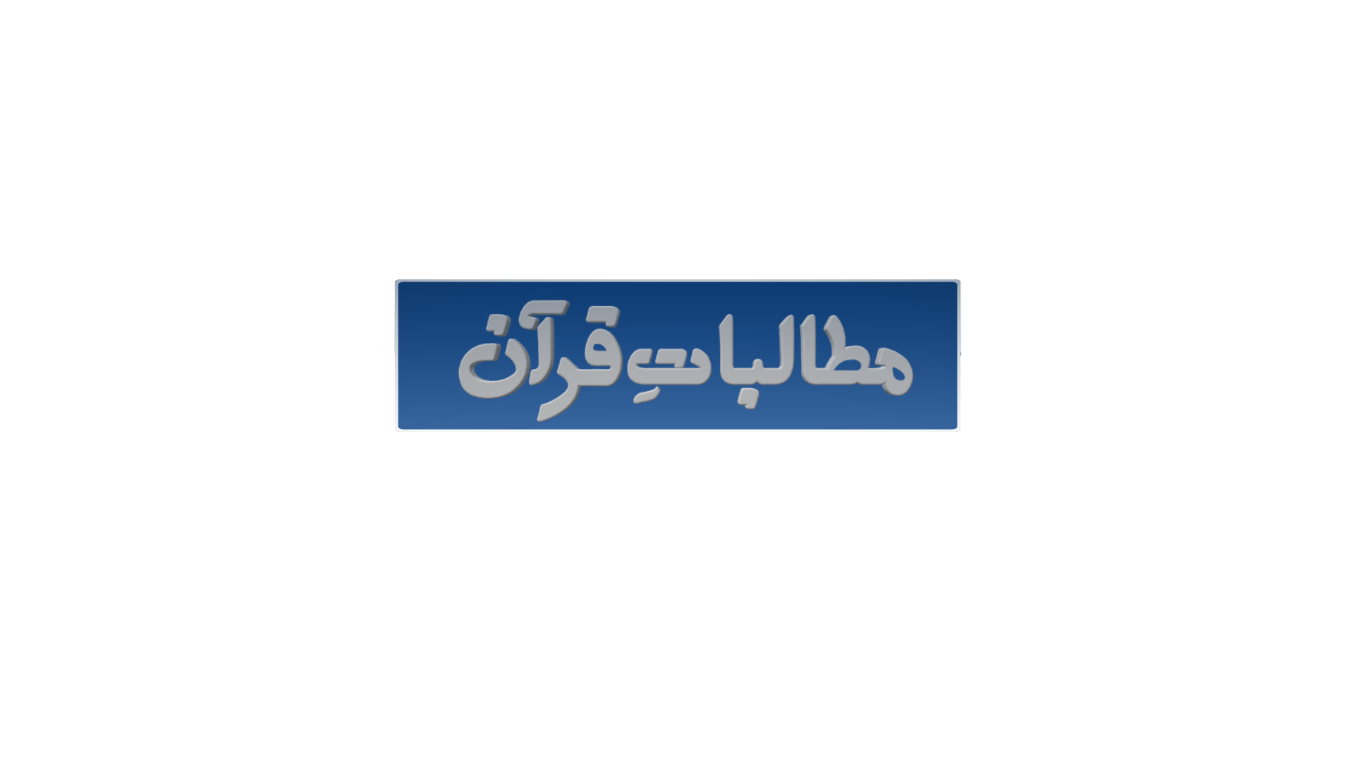 آیت 19
وَ الَّذِيْنَ اٰمَنُوْا بِاللّٰهِ وَ رُسُلِهٖۤ…اور جو لوگ ایمان لائے اللہ اور اُس کے رسولوں پر … اُولٰٓىِٕكَ هُمُ الصِّدِّيْقُوْنَ۠١ۖۗ وَ الشُّهَدَآءُ عِنْدَ رَبِّهِمْ١ؕ … وہی صدیق اور شہید ہیں اپنے رب کے نزدیک … لَهُمْ اَجْرُهُمْ وَ نُوْرُهُمْ١ؕ … اُن کے لیے اُن کا ثواب اور اُن کا نور ہو گا … وَ الَّذِيْنَ كَفَرُوْا … اور جن لوگوں نے کفر کیا … وَ كَذَّبُوْا بِاٰيٰتِنَاۤ … اور ہماری آیتوں کو جھٹلایا … اُولٰٓىِٕكَ اَصْحٰبُ الْجَحِيْمِؒ۰۰۱۹وہی جہنم والے ہیں۔
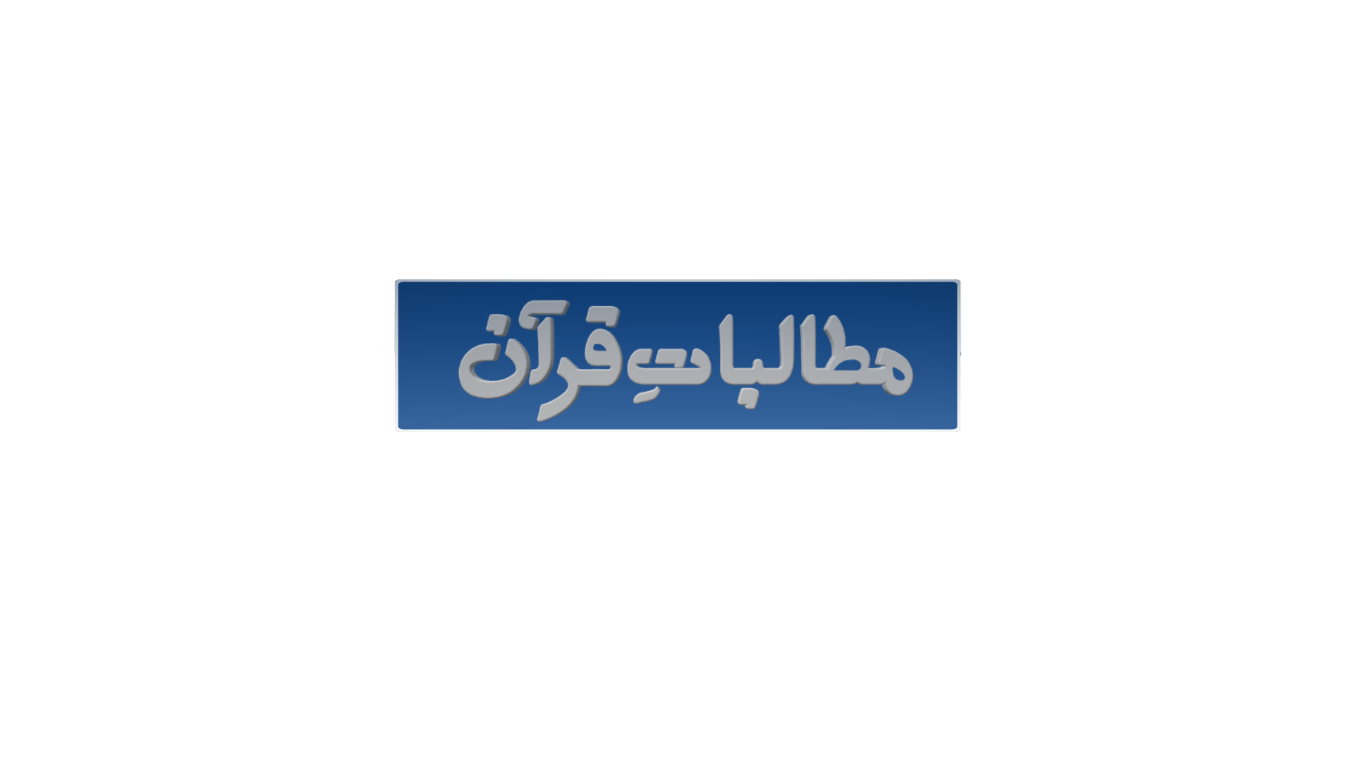 آیت 19
وَ الَّذِيْنَ اٰمَنُوْا بِاللّٰهِ وَ رُسُلِهٖۤ اُولٰٓىِٕكَ هُمُ الصِّدِّيْقُوْنَ۠١ۖۗ وَ الشُّهَدَآءُ عِنْدَ رَبِّهِمْ١ؕ لَهُمْ اَجْرُهُمْ وَ نُوْرُهُمْ١ؕ وَ الَّذِيْنَ كَفَرُوْا 
وَ كَذَّبُوْا بِاٰيٰتِنَاۤ اُولٰٓىِٕكَ اَصْحٰبُ الْجَحِيْمِؒ۰۰۱۹
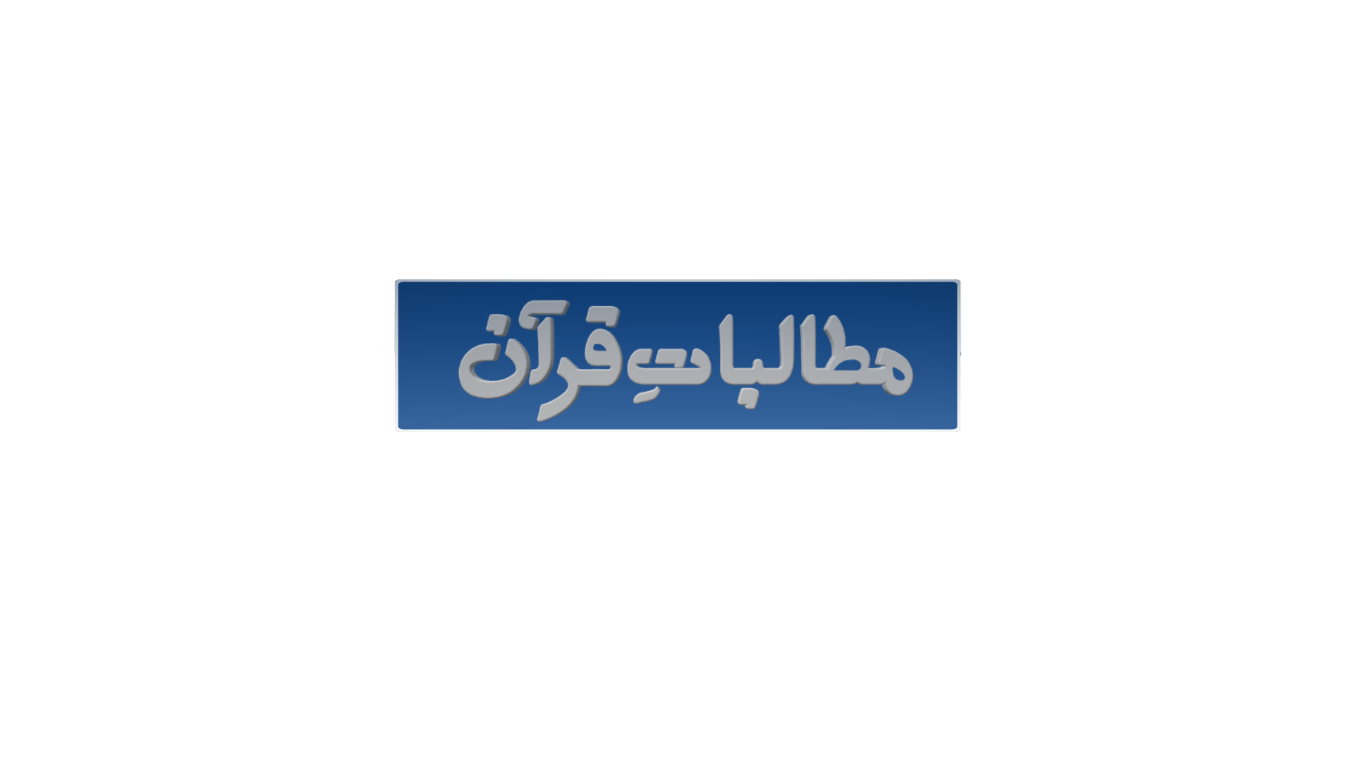 حصّہ ششم: درس دوم
"اُمّتِ مسلمہ کی ذمہ داریاں"
سورۃ الحدید آیات 12تا 19
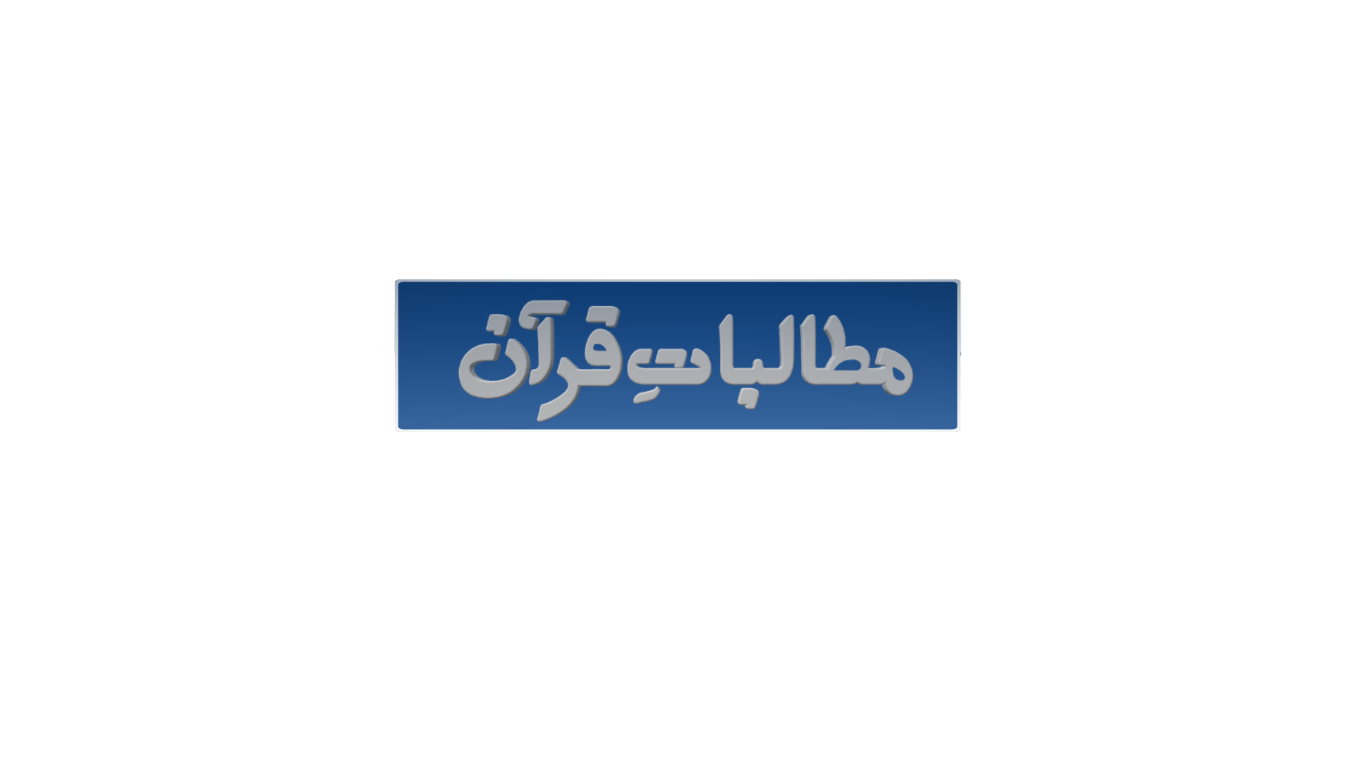 الحدید: 12 تا 19
آیات 12 تا 15 میں کیا موضوع بیان ہوا ہے؟
دینِ اسلام کے  تقاضے
دین کے تقاضے اور انجامِ آخرت
قربِ الٰہی کے حصول کا راستہ
حیاتِ دنیا اور اس کے حوادث
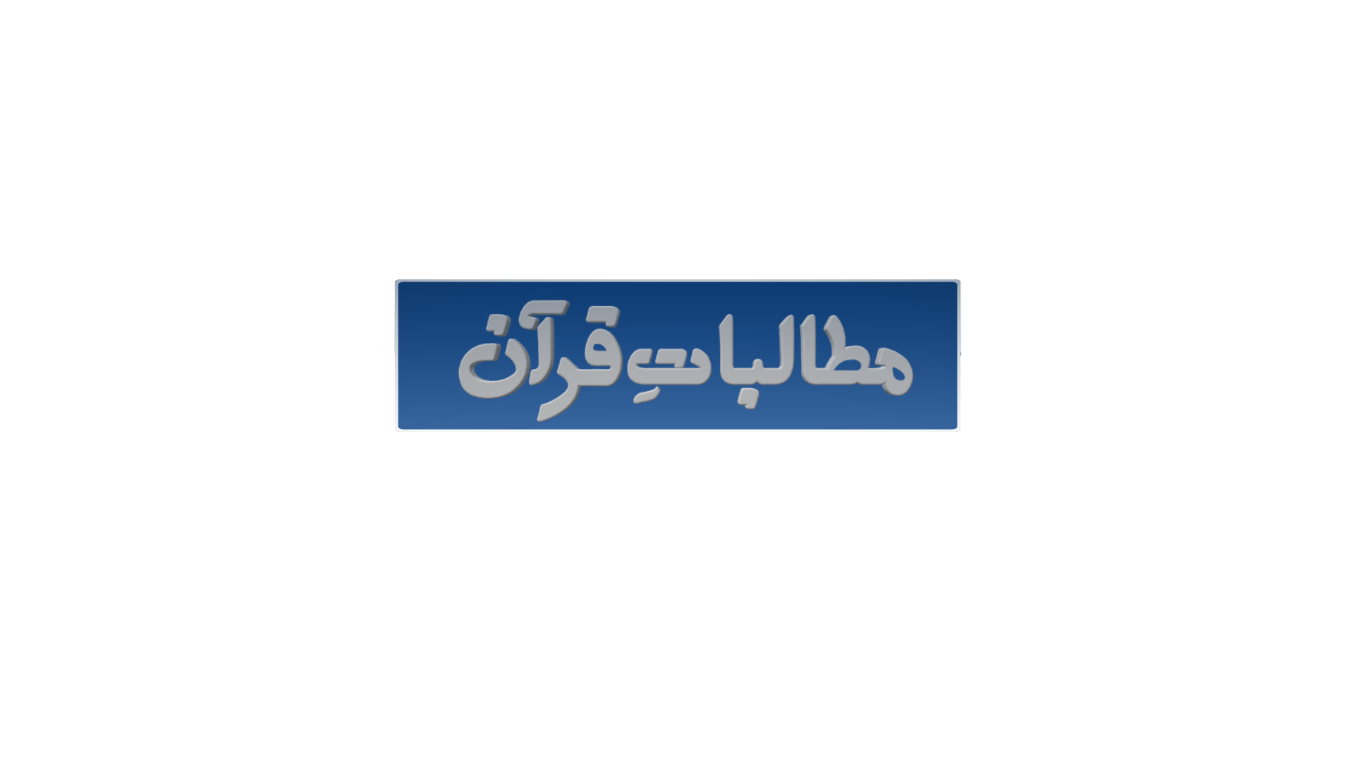 الحدید: 12 تا 19
ایک حدیثِ مبارکہ کے مطابق روزِ قیامت کس جگہ کوئی کسی کو یاد نہیں کرے گا؟
وزنِ اعمال کے وقت
اعمالناموں کے ملنے کے وقت
پلِ صراط پر
تینوں جواب درست ہیں
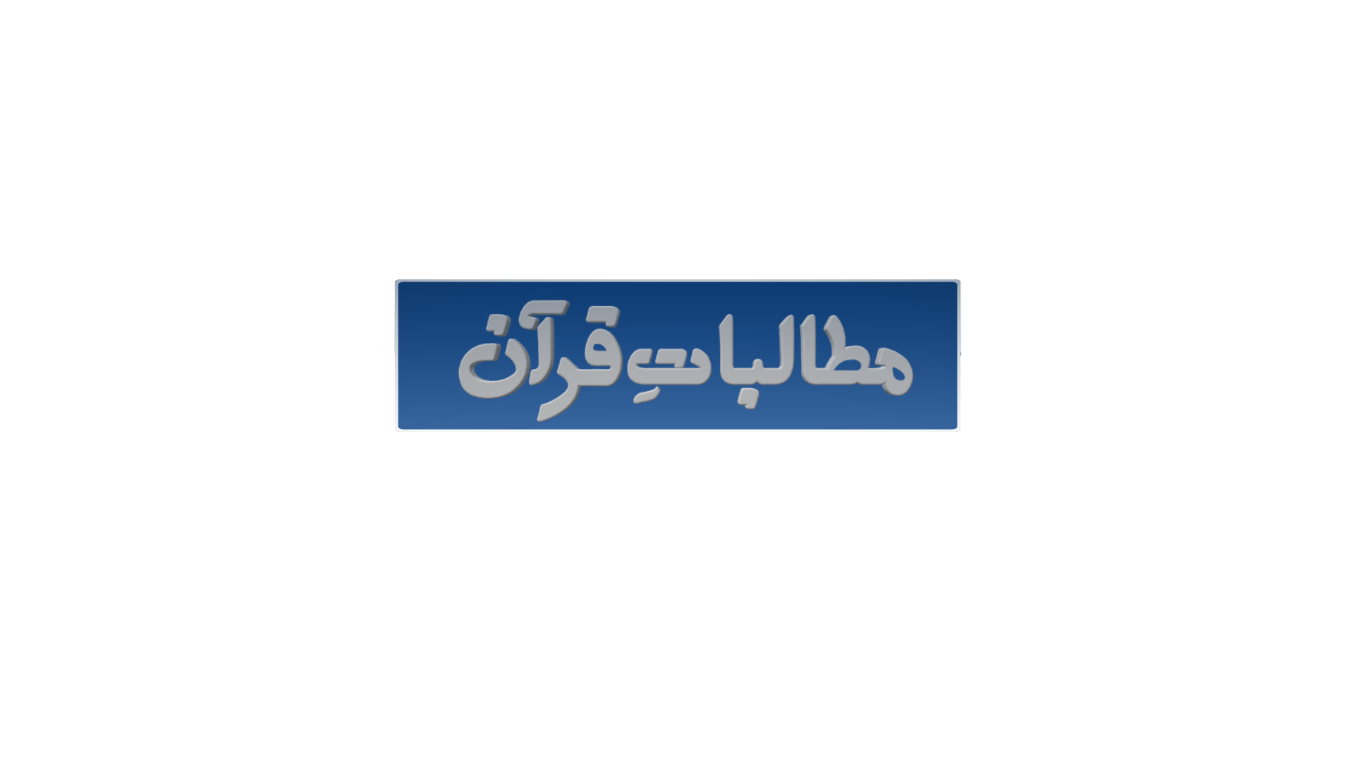 الحدید: 12 تا 19
باطنی اعتبار سے درجہ بدرجہ منافق بن جانے کے کتنے مراحل ہیں؟
تین
چار
چھ
پانچ
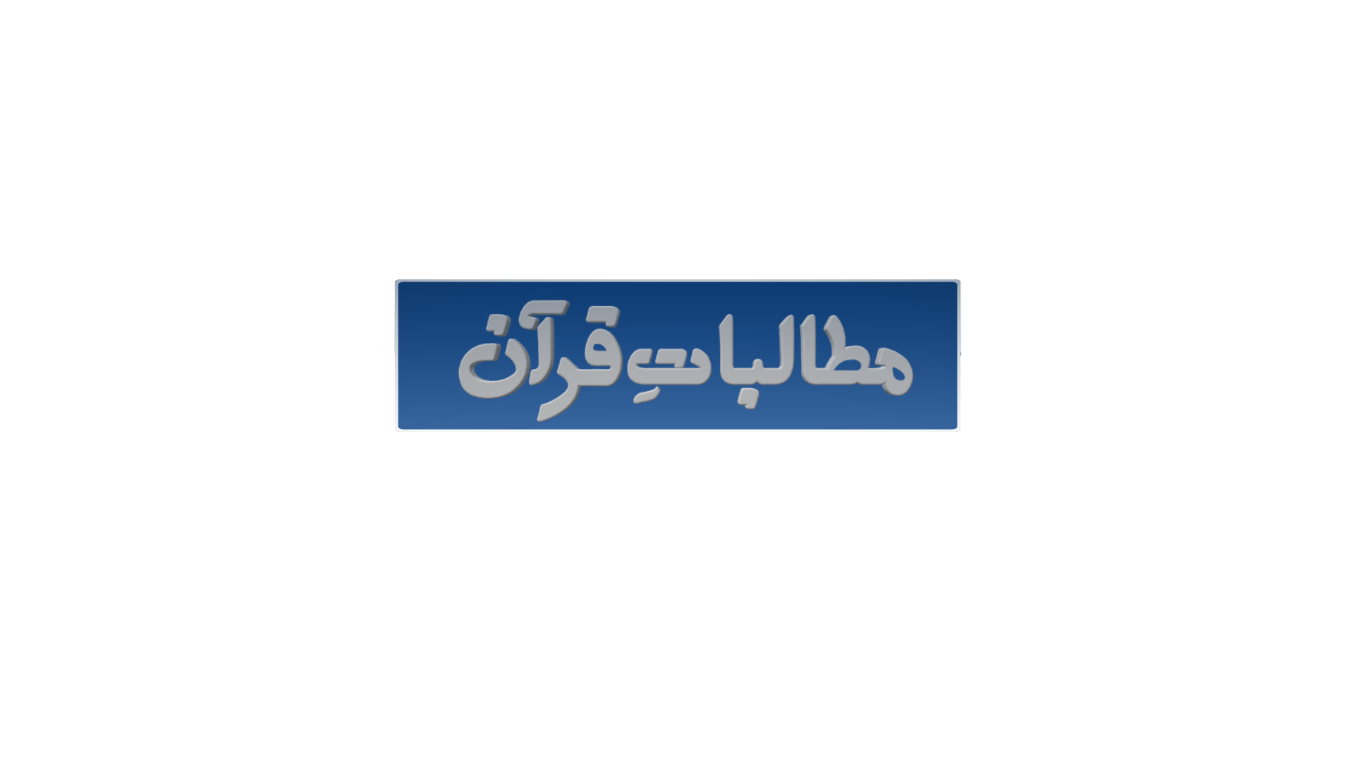 الحدید: 12 تا 19
اللہ کی قربت کے حصول کے لیے سلوکِ قرآنی کی شرطِ اوّل کیا ہے؟
مراقبہ کرنا
مال خرچ کرنا
کوئی جواب درست نہیں
نوافل کا کثرت سے اہتمام
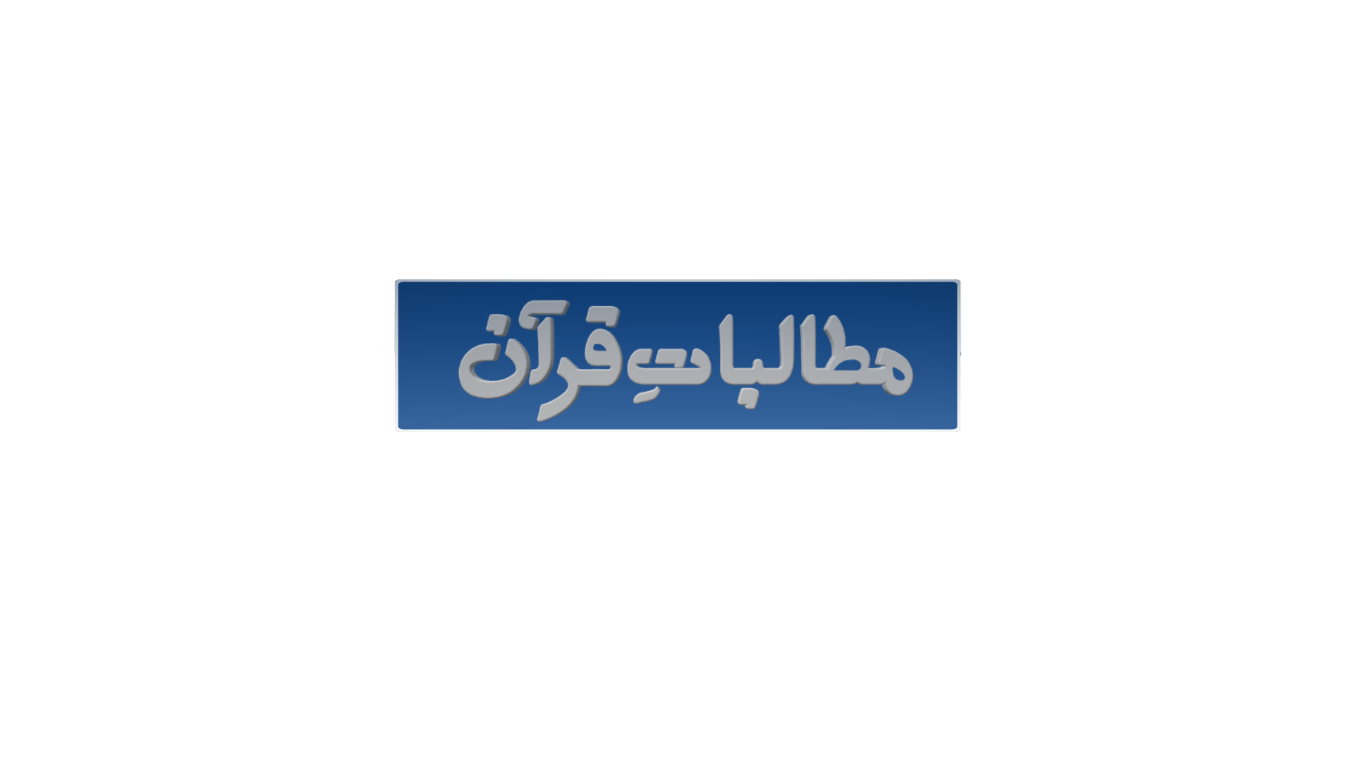 الحدید: 12 تا 19
وہ لوگ جن کا مزاج غور و فکر والا ہوتا ہے کیا کہلاتے ہیں؟
صدیقین
شہداء
صالحین
کوئی جواب درست نہیں